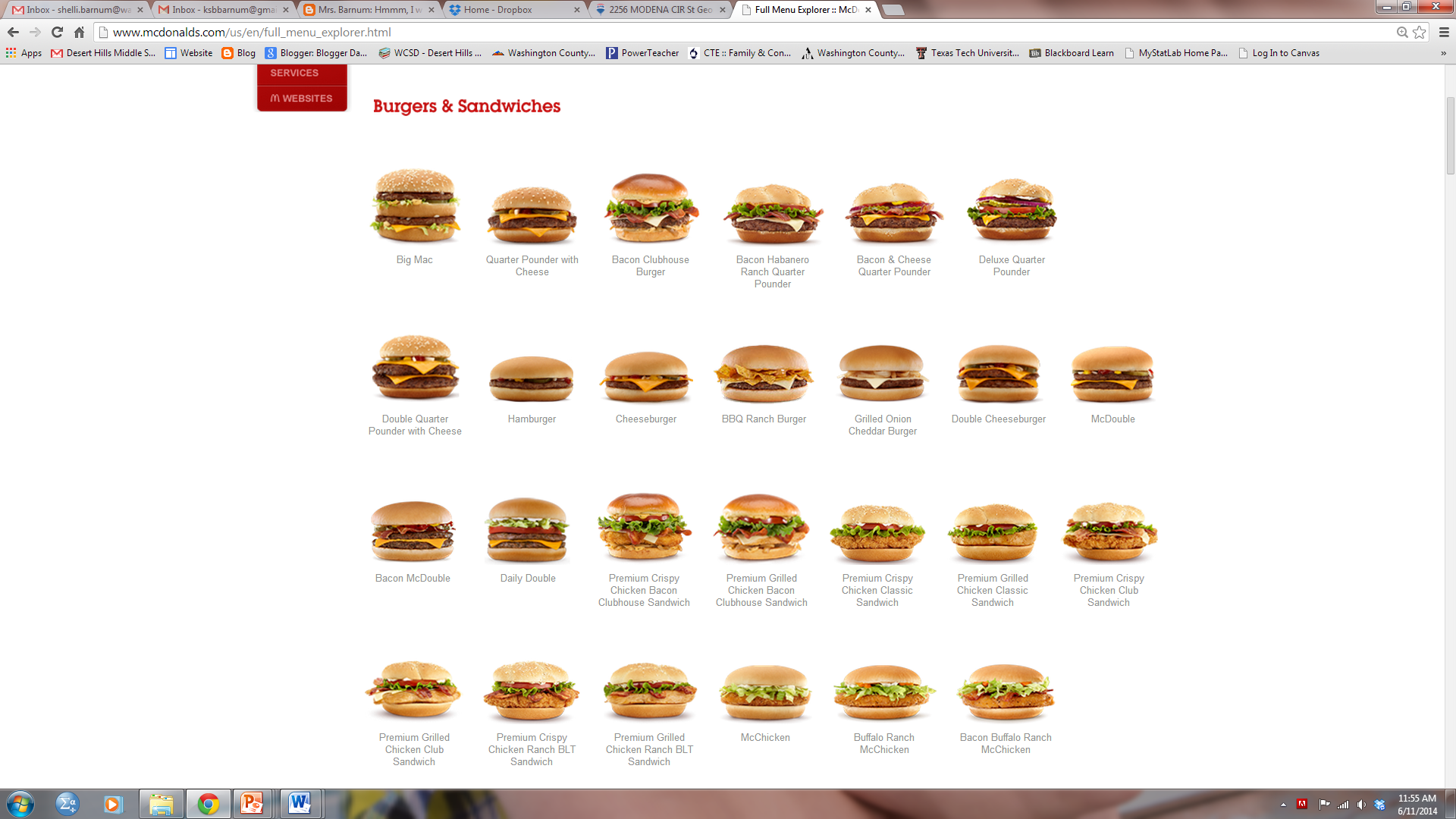 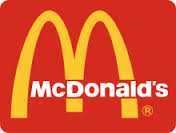 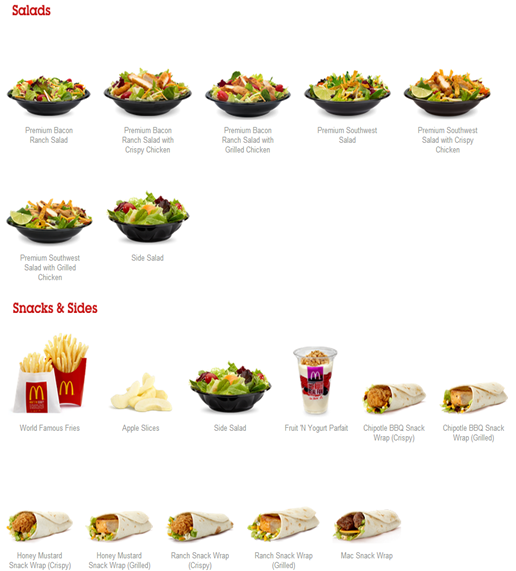 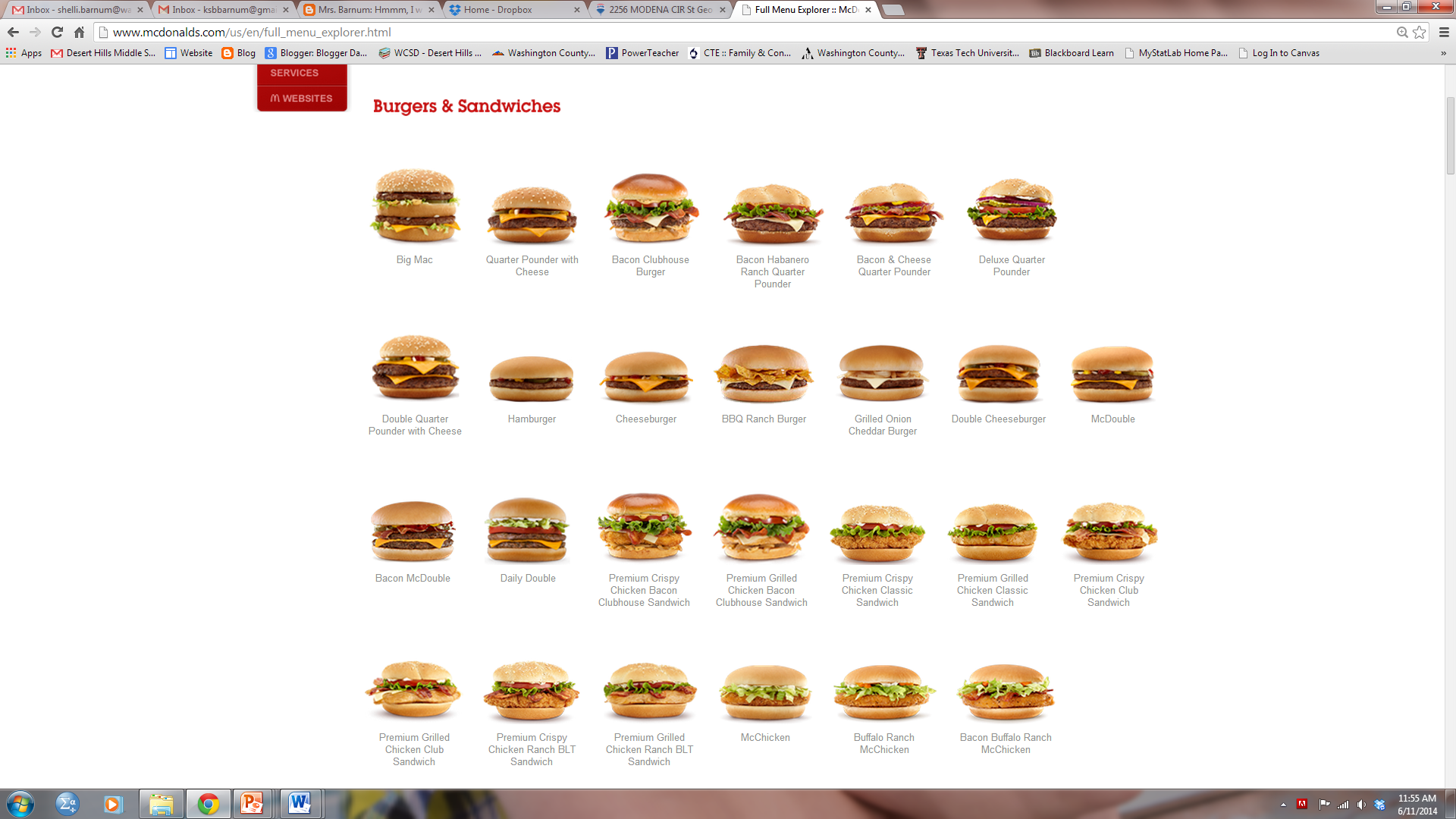 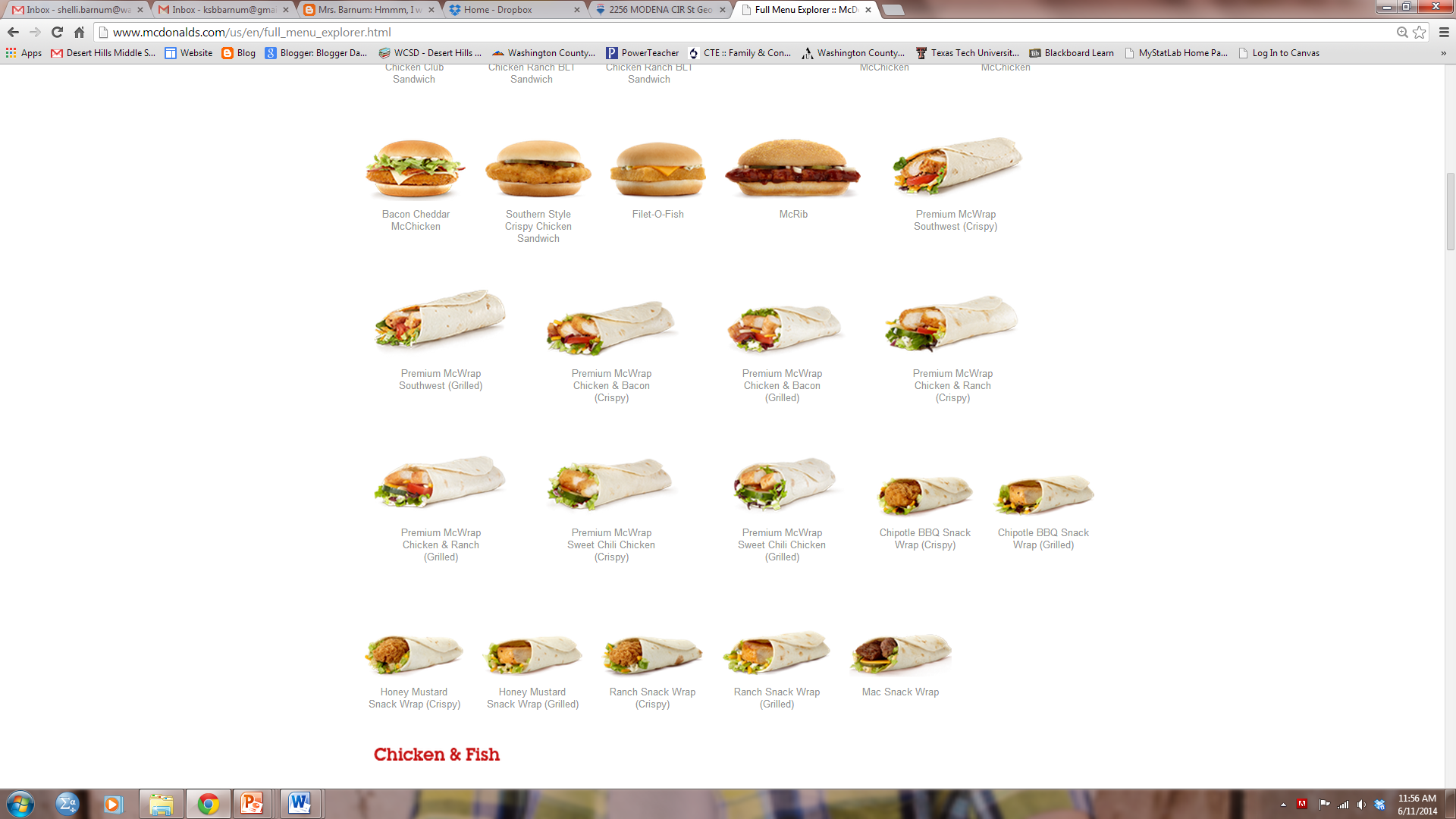 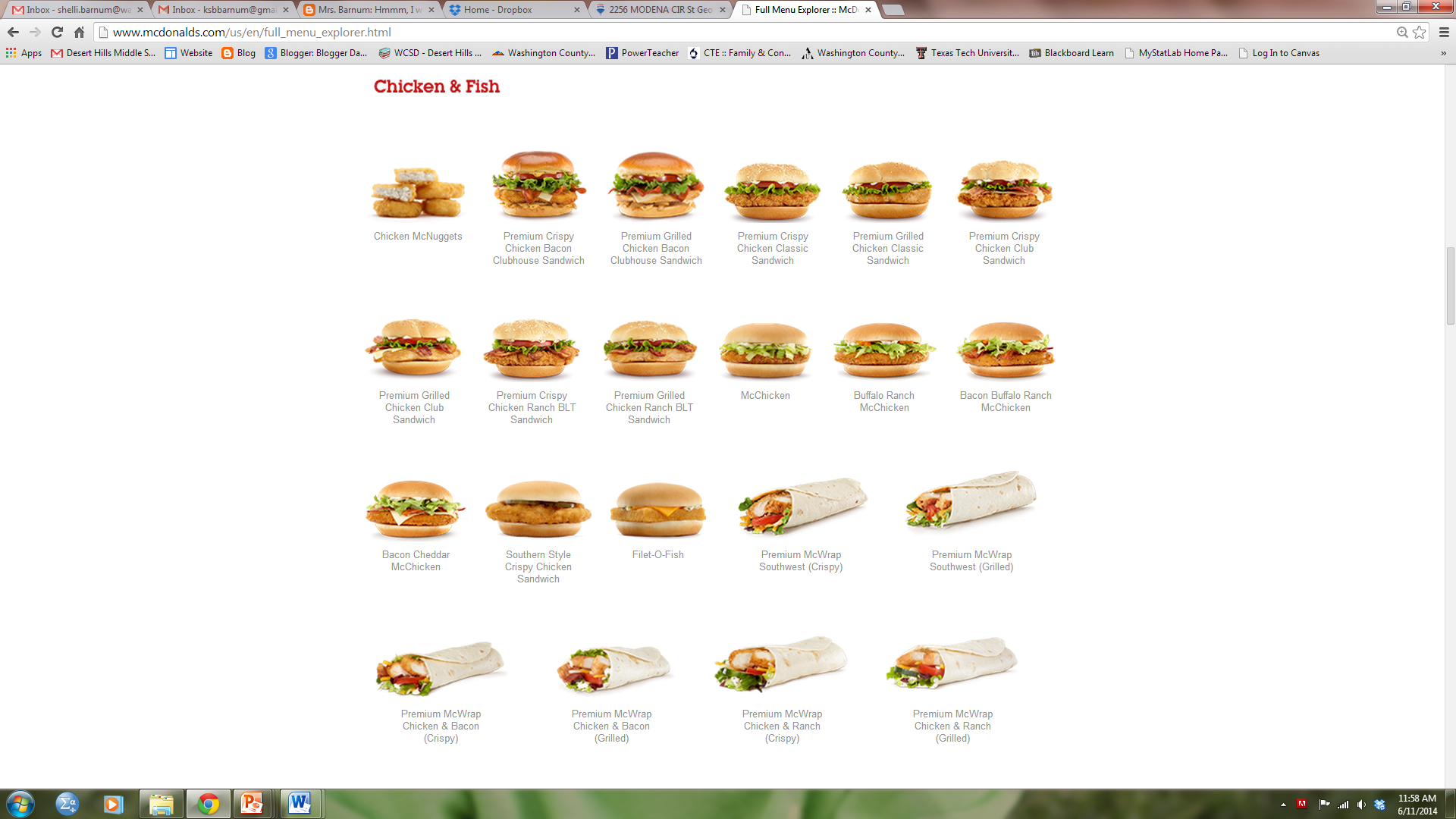 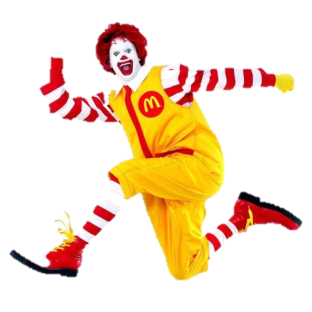 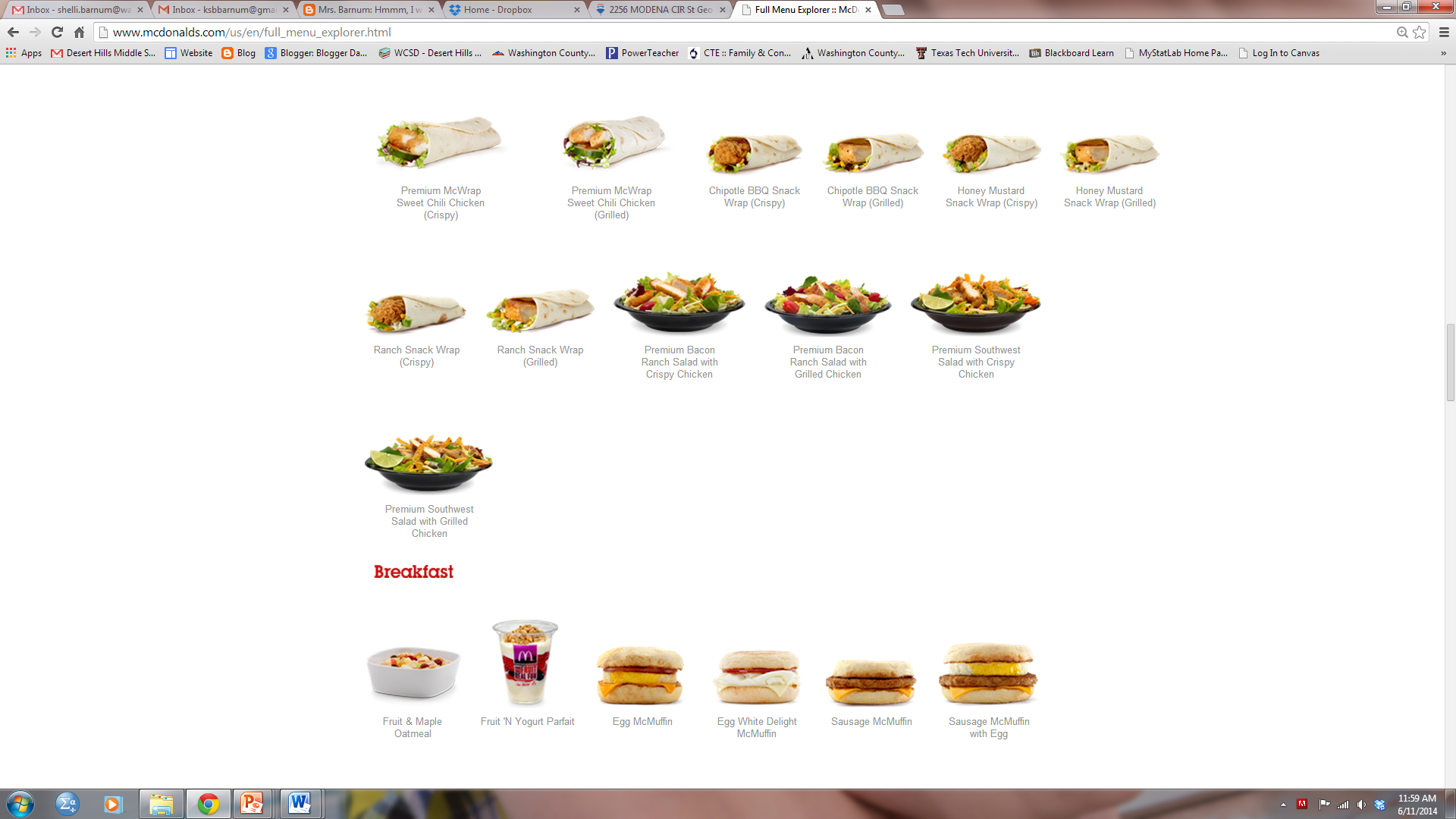 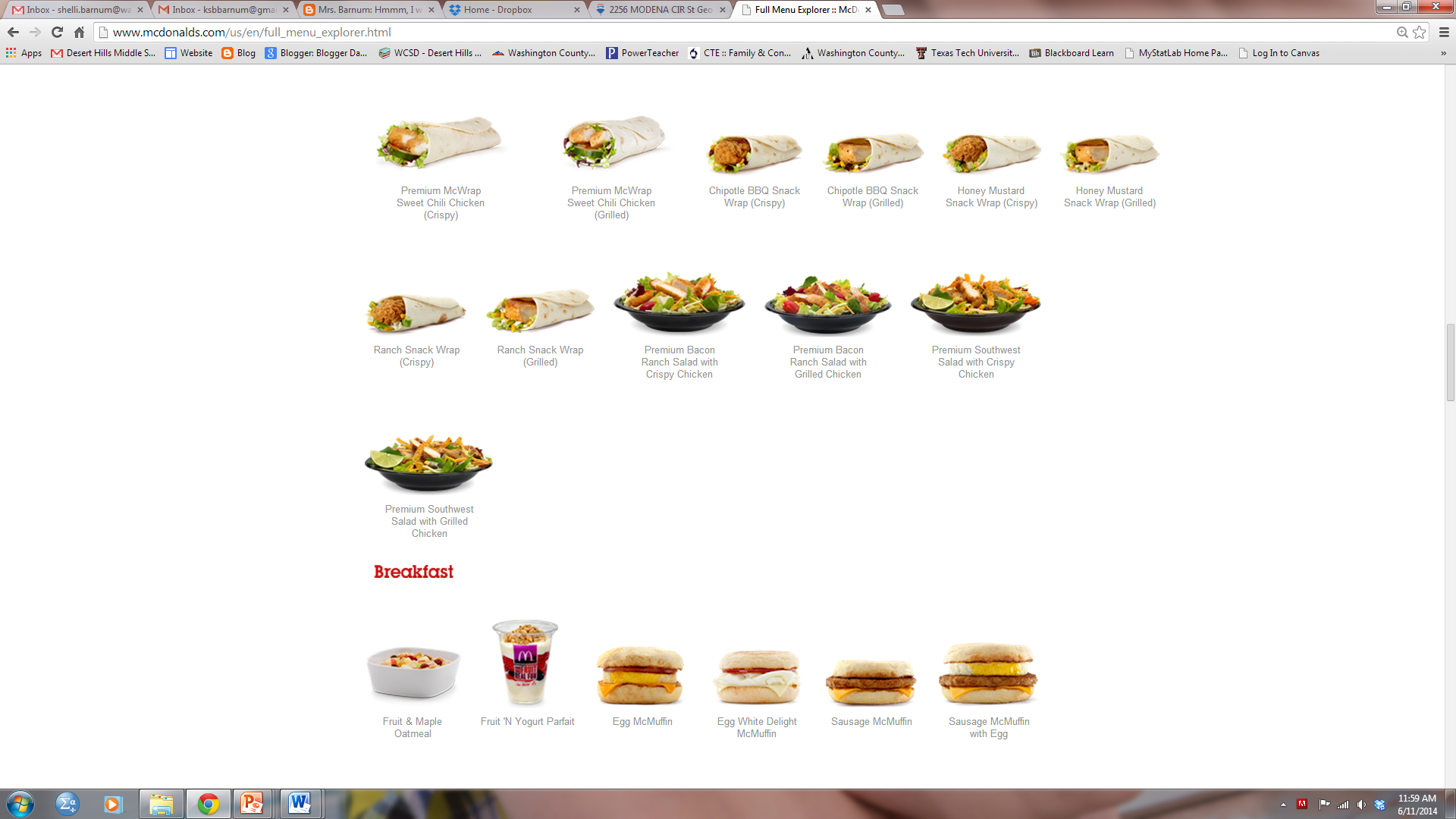 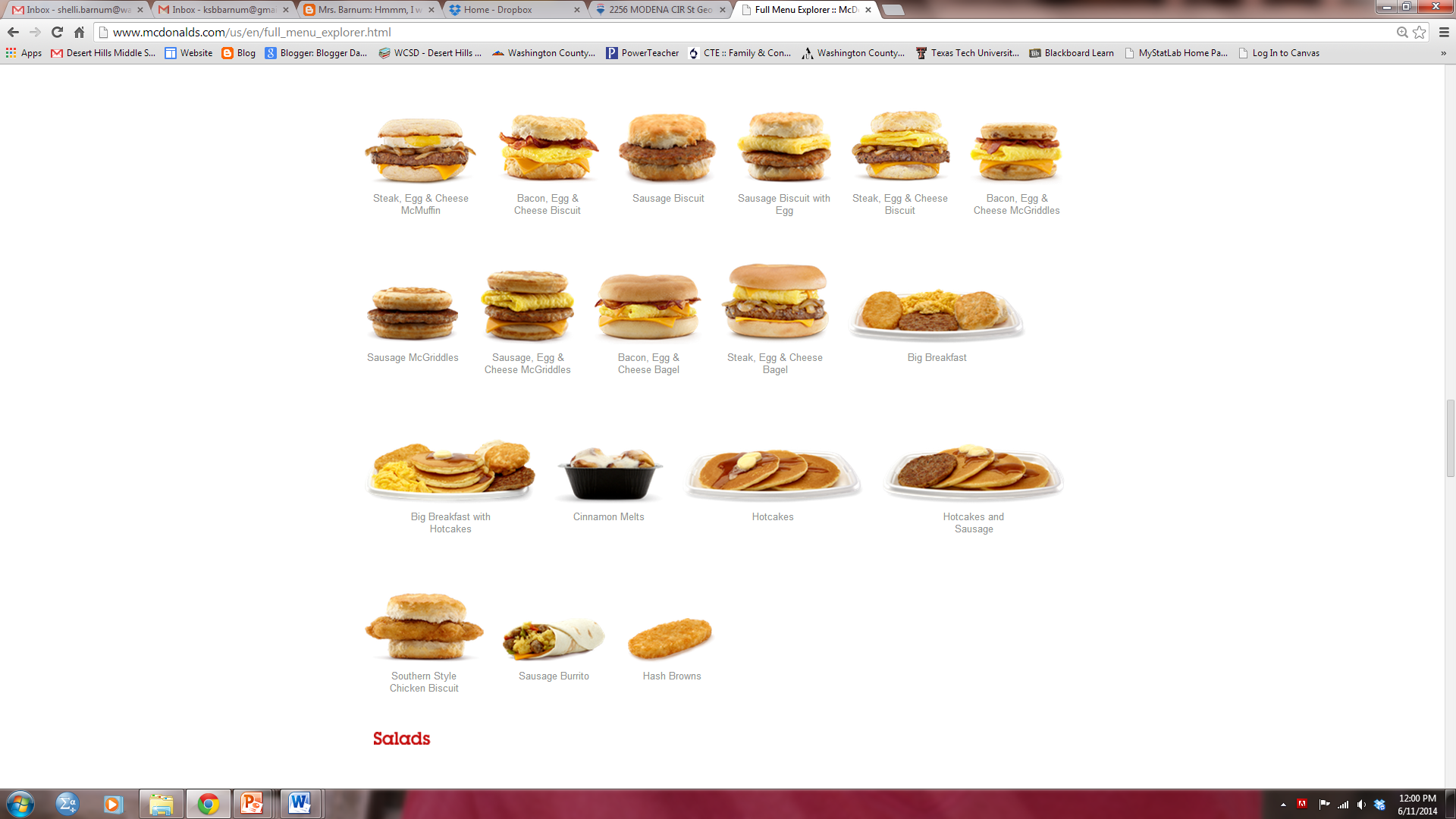 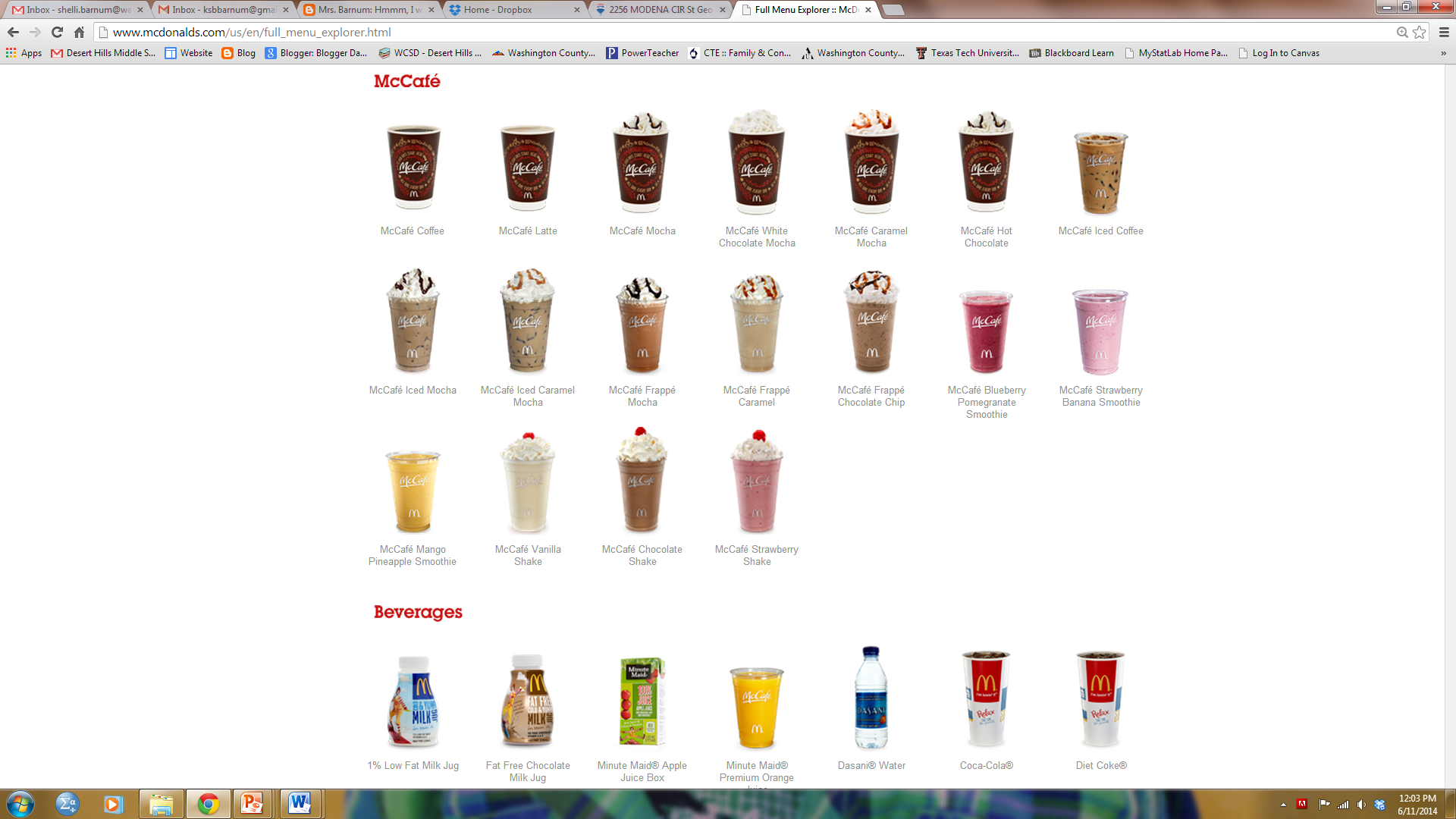 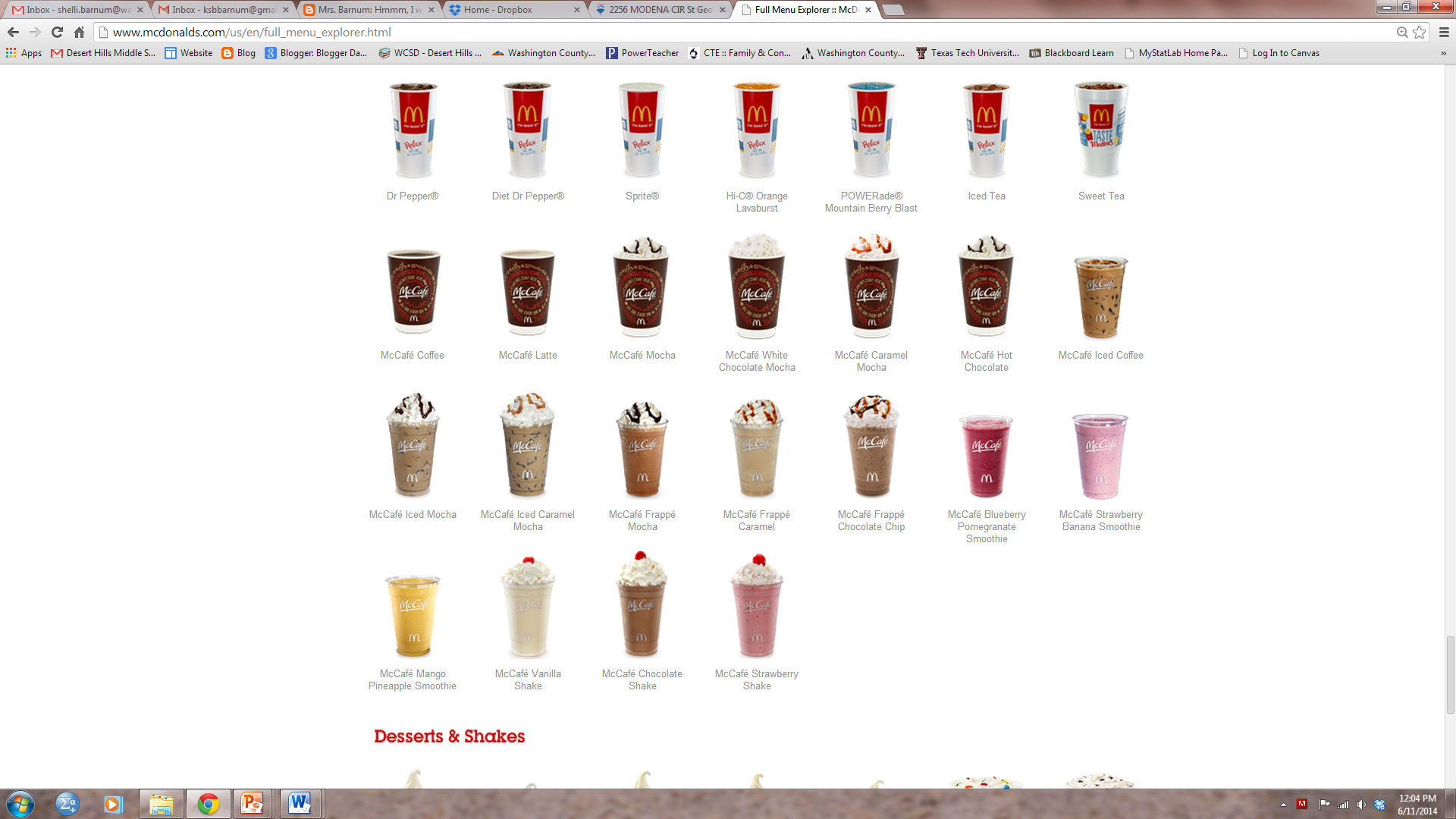 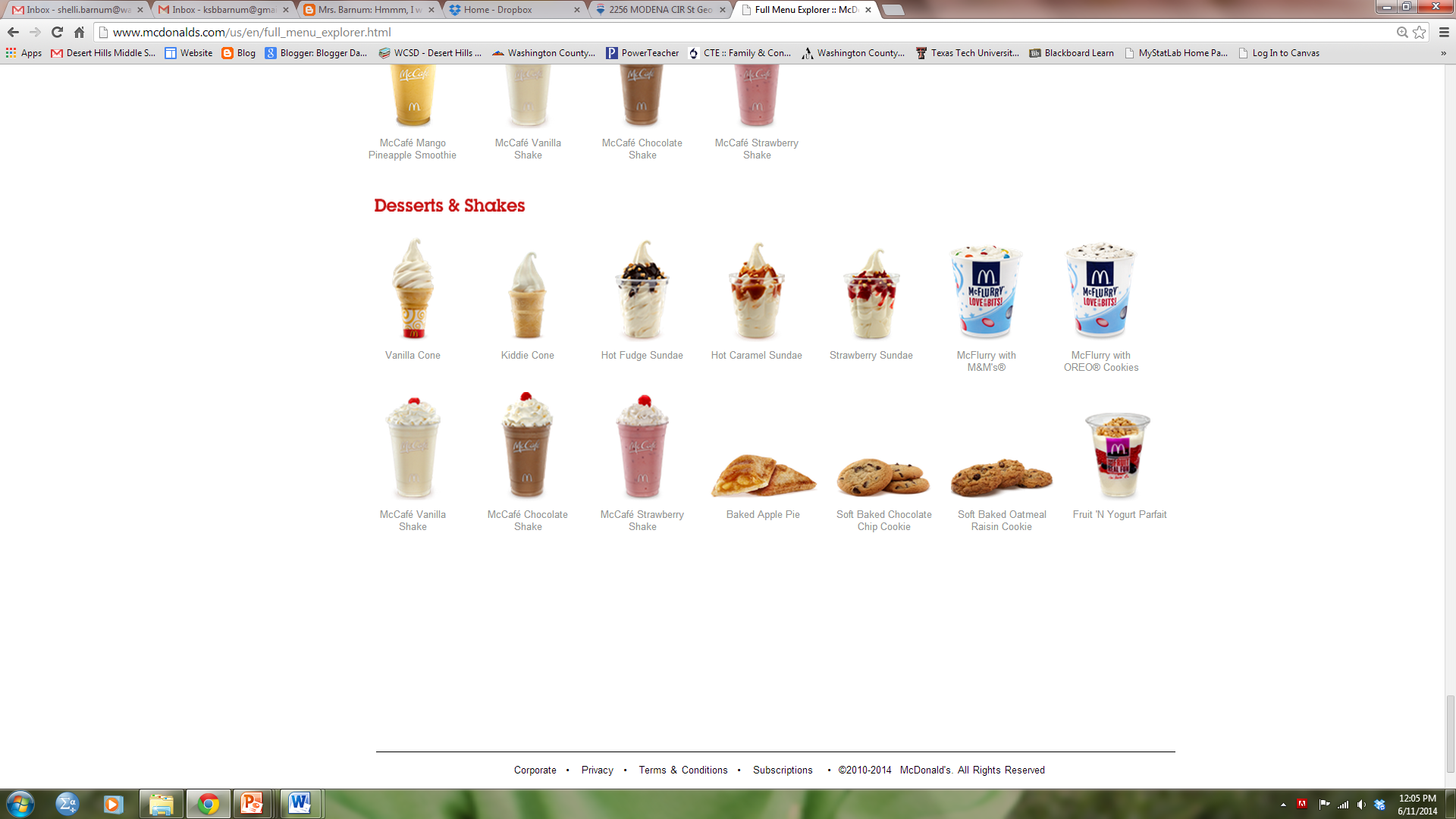 Talley your meal calories here: